Alfabeto do Casamento
A
ceita o outro, 
 como o outro é
B
ota fé no outro
C
hama o outro ao telefone
 só pra dizer: te amo!
D
á ao outro amor
incondicional
E
stimula o outro a ser
 bom
F
az favor de ajudar o outro
G
rava na memória bons momentos passados juntos
H
umor e mais humor para
fazer o outro feliz
I
nterpreta com bondade tudo o que o outro
diz e faz
J
amais critica, esteja o outro certo ou
errado
L
ivra o outro da solidão
M
anda ao outro recados de ternura e gratidão
N
unca deixa de amar o outro
O
ferece ajuda 
quando  é necessário
P
erdoa e compreende as falhas do outro
Q
uer ver o outro sempre 
feliz
R
i com o outro e chora 
quando o outro
chora
S
empre se faz presente nos momentos de aflição
T
em sempre uma palavra de incentivo para o outro
U
m sorriso pode fazer o
outro feliz
V
encem o inimigo invencível juntos
X
inga e briga mas perdoa e esquece
Z
ela, enfim, pela jóia 
que o outro representa
A família não precisa ser perfeita, mas pode ser feliz
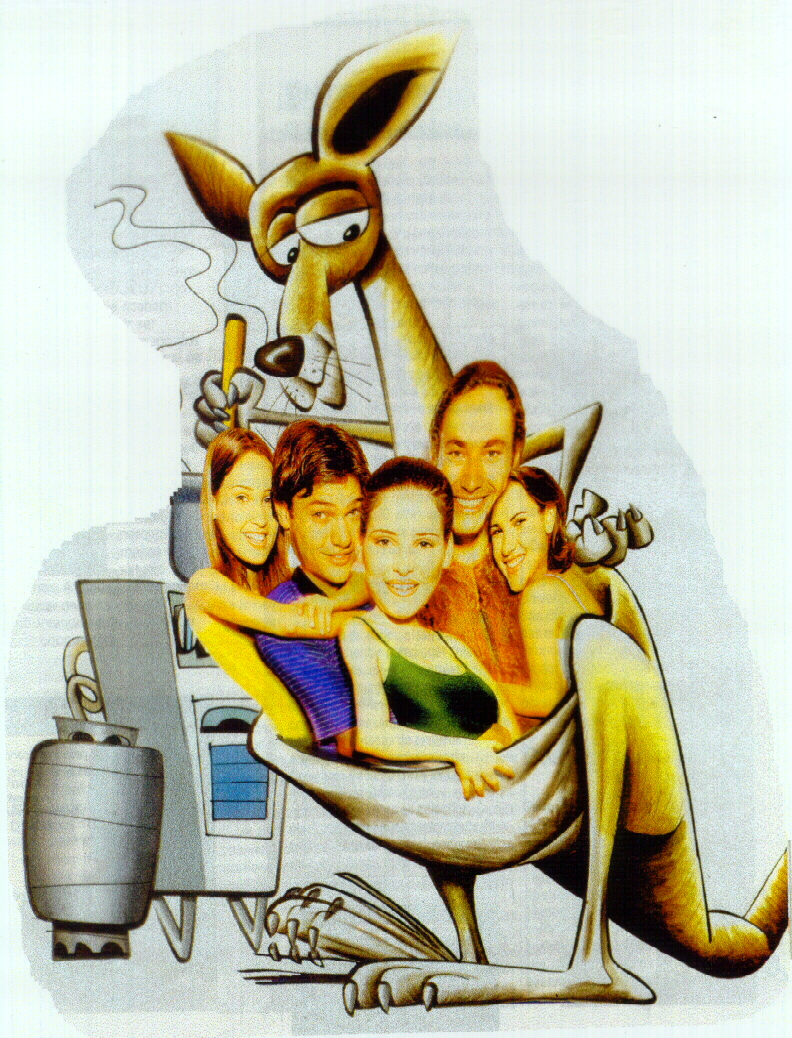 Não perca a palestra 
de amanhã